Alcohol and Substance Abuse Providers of New York State, Inc. (ASAP)
Substance Use Among the Aging Population: A System-Wide Response
Greg Olsen
Executive Deputy Director
Topics of Discussion
NYSOFA, who are we?

What do we do?

How we can better connect our systems to improve outcomes for older New Yorkers
NYSOFA Mission
Our mission is to help older New Yorkers to be as independent as possible for as long as possible through advocacy, the development and delivery of person-centered, consumer-oriented, and cost-effective policies, programs and services which support and empower older New Yorkers and their families, in partnership with the network of public and private organizations which serve them.

NYSOFA is an Executive Agency, authorized under the federal Older Americans Act and NYS Elder Law
3
The Older Americans Act“Countervailing Force” to Medicare and Medicaid
It is important to point out that in 1965, three important pieces of legislation passed, 
Medicare– which is the federal health insurance program for people who are 65 or older and certain younger people with disabilities, 
Medicaid which is health insurance for low-income and needy people.  It covers children, the aged, blind, and/or disabled and other people who are eligible, and 
the Older Americans Act. 

The primary federal discretionary funding source for home and community based services for older adults

The goal: keep older adults healthy and independent, and living in the community.

Established the Aging Services Network

Focused on multi-disciplinary partnerships at community level
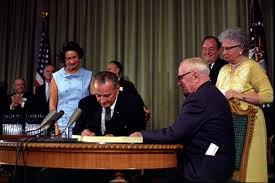 Older Americans Act/CMS
2006 amendments included focus on alcohol and substance abuse, mental health

NYSOFA programs – HIICAP, ADRC, I&A
Increased screening through COMPASS
Promoting Medicare prevention, screening and wellness benefits
Screening through NWD
Services Provided by the Aging Network
NUTRITION SERVICES

Home delivered meals (HDM)
Congregate meals
Nutrition counseling & education
Senior center programming
Health promotion and wellness
Evidence Based Interventions – CDSMEs, fall prevention, etc.
SUPPORT SERVICES 

NY Connects (ADRC) - LTSS I&A/R,  options counseling, benefits and application assistance
Health Insurance Information , Counseling and Assistance (HIICAP) 
Personal Care Level I and II (non-Medicaid)
Case management
Respite
Ancillary services such as PERS and assistive devices
Social adult day services 
Transportation to medical appointments, community services and activities 
Employment – Title V
Legal Services
Home modifications, repairs 
Long Term Care Ombudsman
6
[Speaker Notes: And these are a list of services that are provided by the network in NYS – I am not going to read them all but am showing this to show that we are not trips and bingo, we provide very important community services that help medical professionals succeed and provide community supports that make a difference in the lives of older adults and their families, and do so in a person centered way

These services are not fluff]
Local network of service and support providers:
59 AAAs

network of over 1,200 community providers

Encourage continued engagement through cost effective community-based services

Innovators

Partnerships

Evolving
Understanding of Aging
The growth of 
older population
and the baby boomers = opportunities

Does not equate to high cost, loss of independence, loss of choices
[Speaker Notes: We have redefined and rebranded the term “Economics of aging” to begin to talk differently about older adults

This is because for far to long, society has for the most part made us imaging aging as a negative, as frailty, as needing assistance.
You will never hear me or my staff say “elderly”, “senior citizen” “seniors” – instead we say “older adult” “older person or older new yorker

It is not because I think these terms are bad, it is because they conjur an image of someone in need – from childrens shows to the mass medica, older adults are primarily portrayed as frail and needy

But the truth is very different. Most older adults consider themselves in excellent or good health, it is a small segment that is in very poor health and very very frail.

Instead of painting this population with one braod brush, we like to promote the truth with facts, that the older adult population is very diverse, and provides enormous economic, social and intellectual capital that we must put to better use.]
Aggregate Personal Household Income by Age - NYS
Ages     			Aggregate Personal HH Income   	 % of Total
Less than 24      		$ 8,934.627.400     		  1.48%25 to 44  			$216,111,979,400   		35.76%45 to 64    		$282,022,363,700   		46.67%
65 and over       		$ 97,278,275,500			16.10%              	    TOTAL     	$604,347,246,000 

   Households 45+		$379,300,639,200			 63%


In addition to the billions in income generated from this age group, according to the AARP, persons over the age of 50 control half of the country's discretionary spending, over $7 trillion.
[Speaker Notes: What is interesting is when you analyze the data you will learn that of all the personal income generated in New York state, older adults and baby boomers generate 58%, or $310 billion

We know that there is a group of older adults with limited incomes, and there is a group who have wealth, and we have a very large group who are middle income – the point is, as a group, older adults and baby boomers (the next set of older adults) are en economic powerhouse

AARP estimates that individuals age 50+ control half the nations wealth and hold over $7 trillion in wealth]
New York State Trends Demographics
Source: NYS Data Book, 2010, © NYSOFA
[Speaker Notes: You are no doubt aware of the demographics but the demographics are just numbers. We need to look at what the demographics mean and how we use the demographics to plan.

As you can see from this slide, I highlighted those ages 75 and older and those ages 85 and older in yellow – this is the fastest growing cohort in the state – now, not everyone in this cohort needs help or assistance, but what we know is this age group is more likely to have mutliple chronic conditions, take multiple medications, be at risk of falls, need assistance with ADL’s and IADL’s, live alone, are women and for those age 85+ - have a 50% liklihood of having a cognitive impairment.

There are 1.7 million people in these age categories so identifying those at risk and intervening earlier is a smart strategy

The blue highlight are those individuals ages 5 and over with a disability – this number is almost 4 million – 20% of the states population]
New York State Trends Demographics
Source: Woods & Poole, 2009
Minority Population Growth
Health and Impairment of Older Adults
Chronic conditions are singled out as the major cause of illness, disability, and death in the United States.  It is estimated that the cost of chronic conditions will reach $864 billion by 2040, with chronic conditions among older adults being more costly, disabling, and difficult to treat – and also the most preventable.
Current AAA/Provider Case Load
Serving over 1,000 individuals age 60+ who have alcohol/evidence of substance abuse
Average age – 74
Almost 2 ADL limitations
5 IADL limitations

Serving over 7,000 individuals age 60+ who have history of MH treatment or diagnosed MH problem
Average age – 78
Over 2 ADL limitations
5 IADL limitations
What's Next?
Increased volume of individuals with behavioral health issues

Significant expansion of NWD under BIP
Includes resource directory
https://www.nyconnects.ny.gov/

Significant increase in screenings – Cage 4, PHQ9, GAD-7

Significant increase in training on use of tools and special populations
What's Next?
Statewide outreach - NWD  – 1/1/17 

Recent legislation passed
Requires health care practitioners and hospital discharge planners to provide NY Connects contact if believe patients can benefit from LTSS 
Requires hospitals to identify caregivers of patients and to include them in discharge planning, post-hospital care plan

DSRIP goals – some hospitals use of NY Connects to meet DSRIP goals and NY Connects requirements to work with hospitals on care transitions as core service. We expect these relationships and referral sources to increase as they become more aware of what NY Connects provides.

Increased work with physicians and physicians practices re: CDSME and other EBI’s

NYSOFA partnership with NY Chapter-American College of Physicians – ongoing education to physicians and internists on value of physician referrals to NY Connects

NYSOFA partnership and work with DVA, Mental Health Alliance and Alcohol and Substance Abuse Providers – training and cross referrals.
What Can We Do Next with ASAP
Statewide Webinar introductory training – what each system does, services offered, structure, etc.

List of preferred contacts by county and referral sources

Local Long Term Care Councils

Cross training of direct line staff

Inclusion at ACUU Conference 2016 – Pre-recorded

Inclusion in ACUU Conference – 2017

Training to post on NYSOFA Website Training Library

Re-Imagined Outreach Material – addressing stigma
Take Aways
Older adults are valuable – economically, intellectually and socially

We are facing an opportunity not a crisis; the future as a time for potential change and improvement

Systems and supports are key “characters”…systemic solutions vital – de-silo
Tap each others strengths

Care models must move away from strictly medical models – THEY DON’T WORK!
22